Title: Respiratory system
LO: To recap the different role of Respiratory system in the body
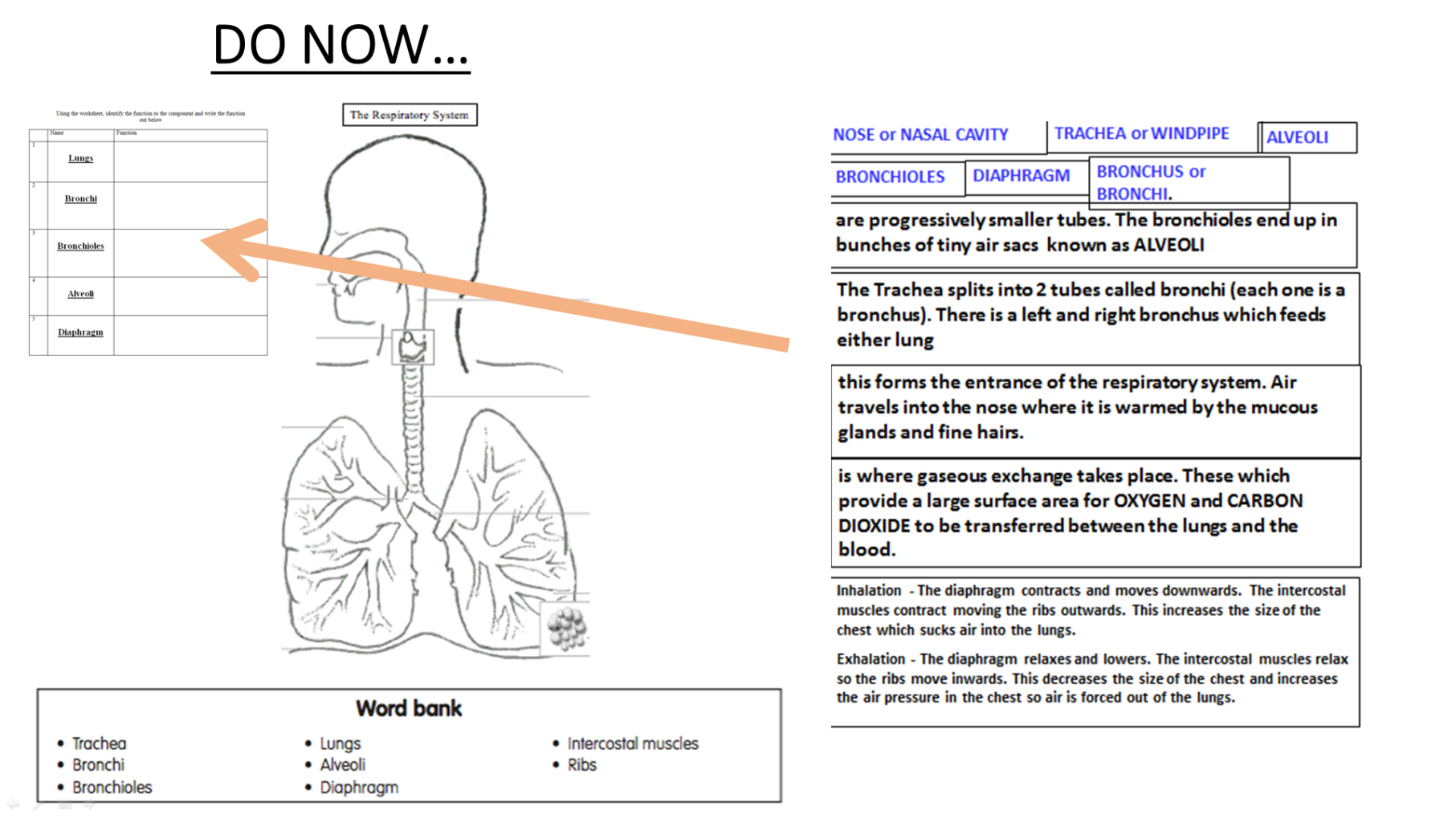 DO NOW…
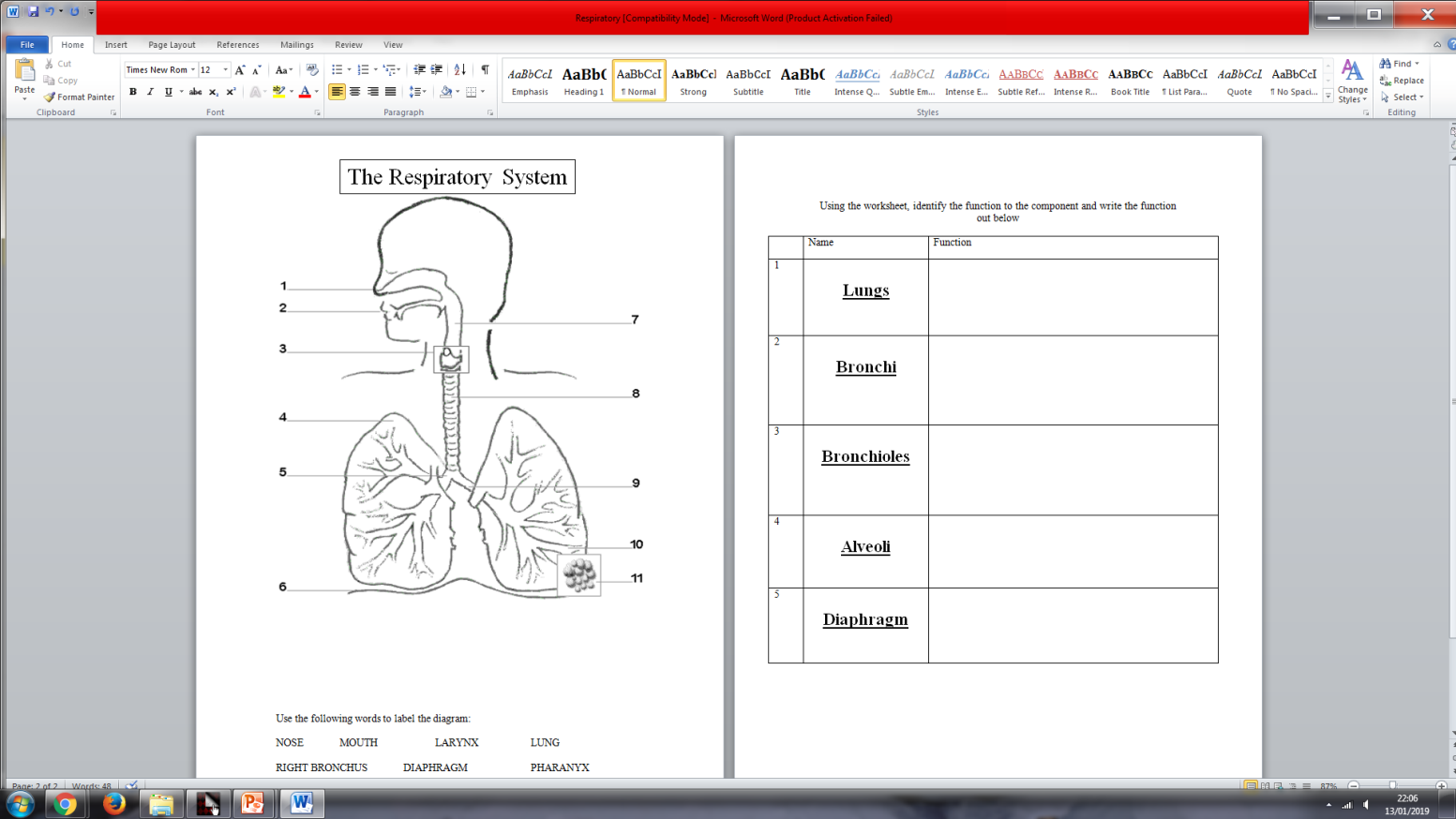 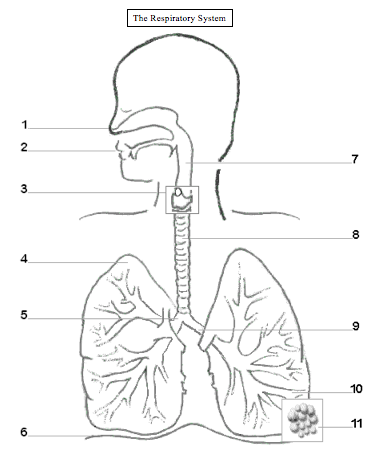 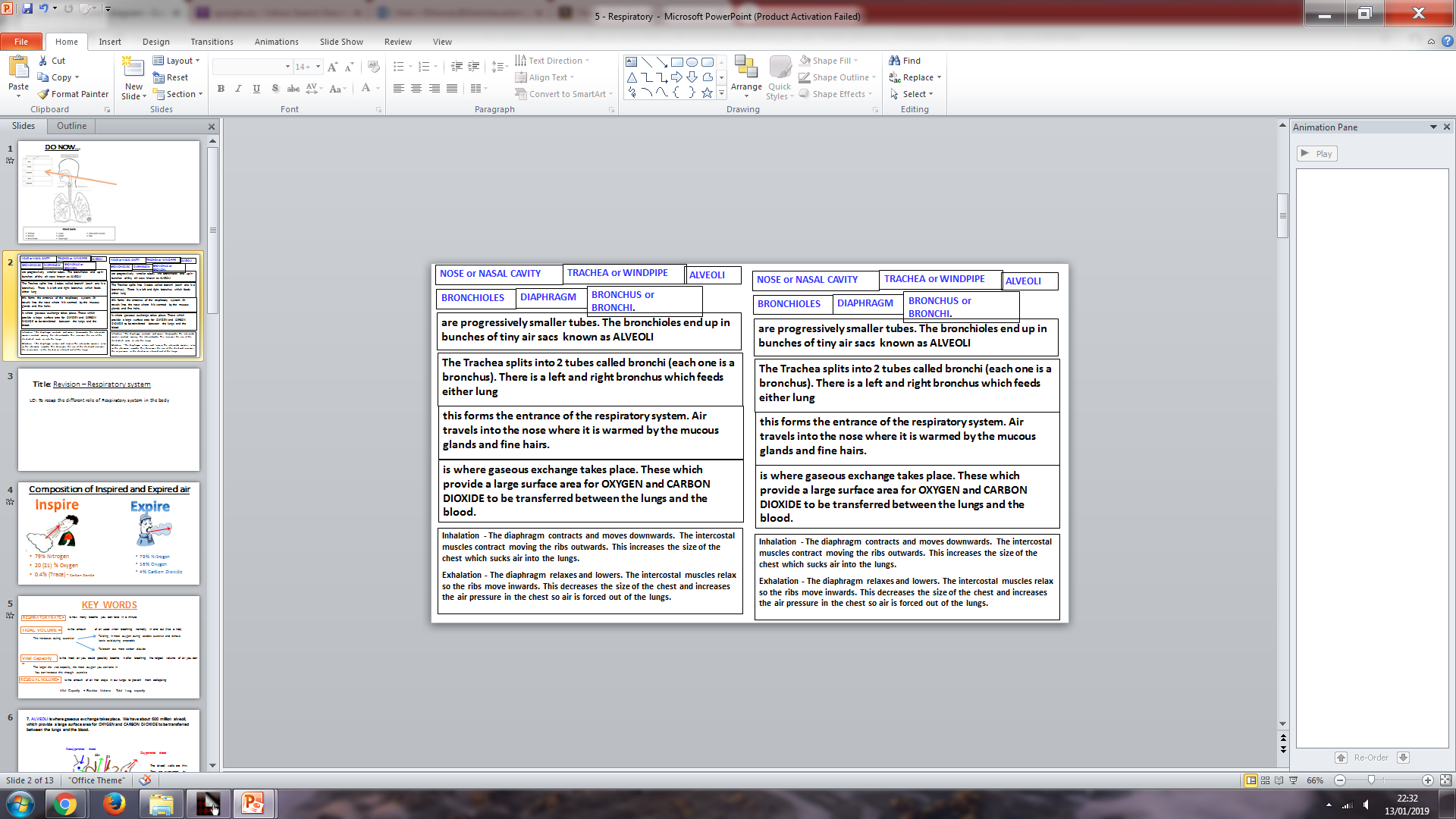 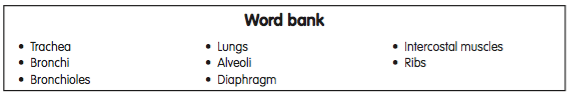 TRACHEA or WINDPIPE
NOSE or NASAL CAVITY
ALVEOLI
TRACHEA or WINDPIPE
NOSE or NASAL CAVITY
ALVEOLI
BRONCHUS or BRONCHI.
DIAPHRAGM
BRONCHIOLES
BRONCHUS or BRONCHI.
DIAPHRAGM
BRONCHIOLES
are progressively smaller tubes. The bronchioles end up in bunches of tiny air sacs  known as ALVEOLI
are progressively smaller tubes. The bronchioles end up in bunches of tiny air sacs  known as ALVEOLI
The Trachea splits into 2 tubes called bronchi (each one is a bronchus). There is a left and right bronchus which feeds either lung
The Trachea splits into 2 tubes called bronchi (each one is a bronchus). There is a left and right bronchus which feeds either lung
this forms the entrance of the respiratory system. Air travels into the nose where it is warmed by the mucous glands and fine hairs.
this forms the entrance of the respiratory system. Air travels into the nose where it is warmed by the mucous glands and fine hairs.
is where gaseous exchange takes place. These which provide a large surface area for OXYGEN and CARBON DIOXIDE to be transferred between the lungs and the blood.
is where gaseous exchange takes place. These which provide a large surface area for OXYGEN and CARBON DIOXIDE to be transferred between the lungs and the blood.
Inhalation - The diaphragm contracts and moves downwards. The intercostal muscles contract moving the ribs outwards. This increases the size of the chest which sucks air into the lungs. 
Exhalation - The diaphragm relaxes and lowers. The intercostal muscles relax so the ribs move inwards. This decreases the size of the chest and increases the air pressure in the chest so air is forced out of the lungs.
Inhalation - The diaphragm contracts and moves downwards. The intercostal muscles contract moving the ribs outwards. This increases the size of the chest which sucks air into the lungs. 
Exhalation - The diaphragm relaxes and lowers. The intercostal muscles relax so the ribs move inwards. This decreases the size of the chest and increases the air pressure in the chest so air is forced out of the lungs.
Composition of breathing
Inspire
Expire
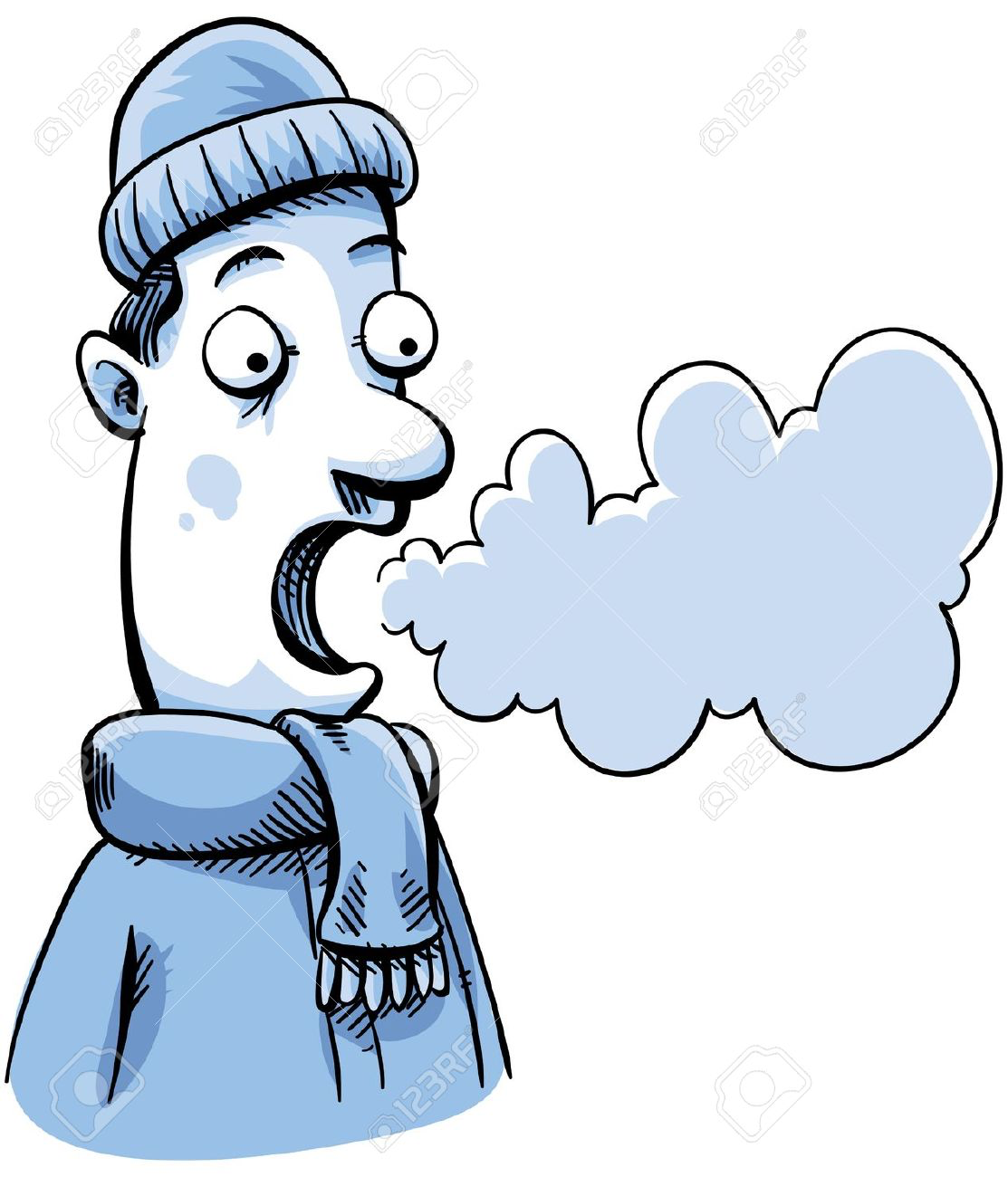 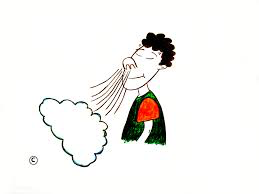 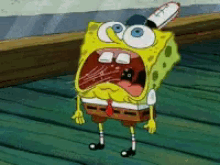 79% Nitrogen
20 (21) % Oxygen 
0.4% (Trace) - Carbon Dioxide
79% Nitrogen
16% Oxygen 
4% Carbon Dioxide
KEY WORDS
is how many breaths you can take in a minute
RESPIRATORY RATE =
TIDAL VOLUME =
is the amount 	of air used when breathing normally in and out (like a tide)
To bring in more oxygen during aerobic exercise and remove lactic acid during anaerobic
This increases during exercise!
To breath out more carbon dioxide
Vital Capacity =
is the most air you could possibly breathe in after breathing the largest volume of air you can
The larger the vital capacity, the more oxygen you can take in
You can increase this through exercise
RESIDUAL VOLUME=
is the amount of air that stays in our lungs to prevent them collapsing
Vital Capacity + Residue Volume = Total Lung capacity
Structure of the alveoli to enable Gaseous exchange…
The Cardiovascular and respiratory system work together to get oxygen to the muscles, can carbon dioxide away = Exchanging gases between alveoli and the capillaries
In Alveolus
In Capillary
Diffusion of O2
High Concentration of 02
Low Concentration of CO2
Low Concentration of 02
High Concentration of CO2
Diffusion of CO2
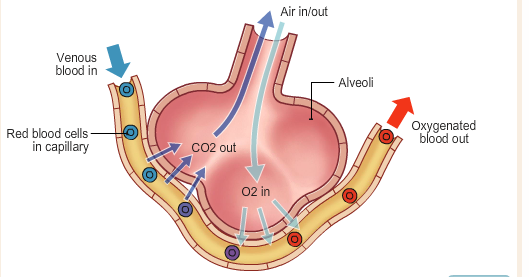 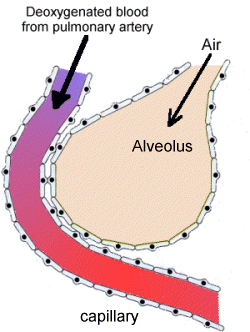 The Gaseous Exchange
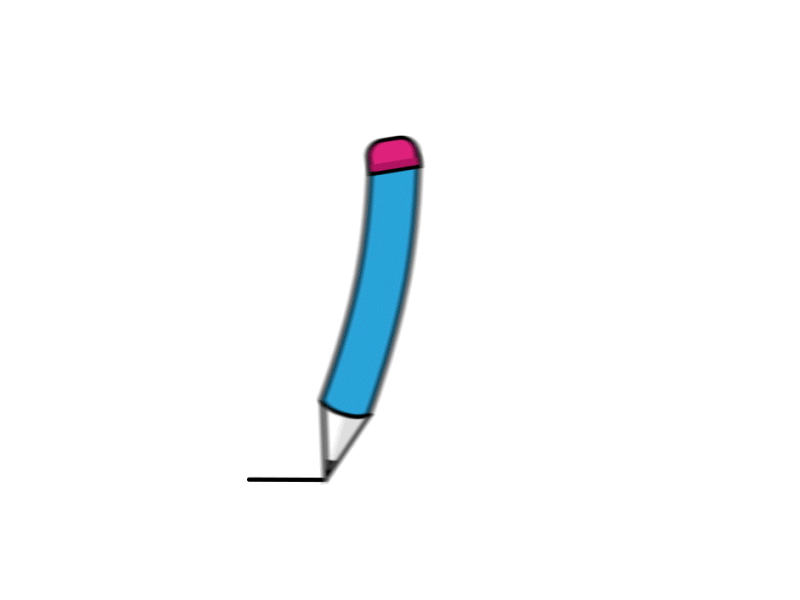 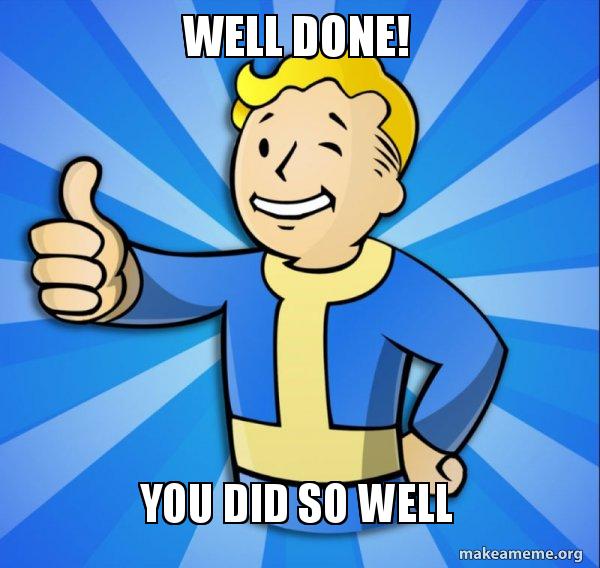 Last week you did so well!
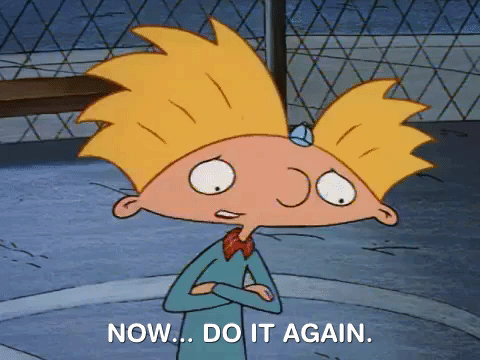 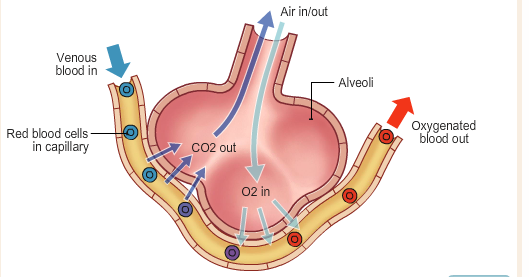 Task 1
Use half a page to draw this and label!
Task 2
Once drawn as accurately as possible, annotate the gaseous exchange identifying where it occurs
Aerobic exercise
Anaerobic exercise
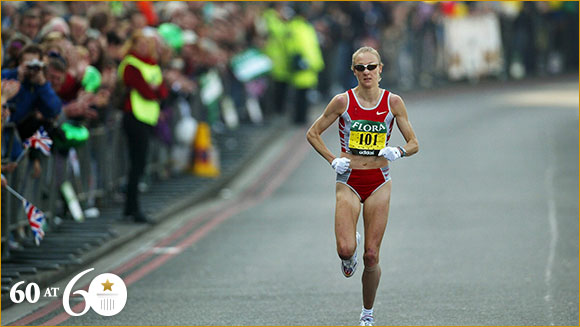 No oxygen is used in its initial release, energy is produced from the supplies already in the body. 
Maximum bursts of energy  
Time it takes to do is very short
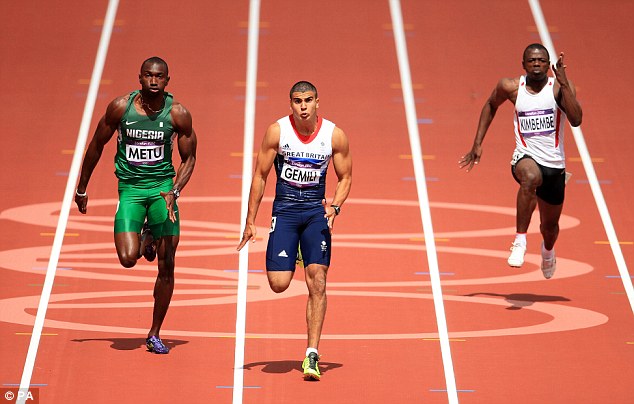 Aerobic exercise need a sufficient supply of oxygen to the tissues.

Work for a long time

Moderate – hard work 

Periods of more then 60s
Extension task Explain how a games player would use both aerobic and anaerobic systems 
(4 marks)
Glucose
Glucose + Oxygen
Energy + Lactic acid
CO2 + water + Energy
Aerobic exercise
Anaerobic exercise
No oxygen is used in its initial release, energy is produced from the supplies already in the body. 
Maximum bursts of energy  
Time it takes to do is very short
Aerobic exercise need a sufficient supply of oxygen to the tissues.

Work for a long time

Moderate – hard work 

Periods of more then 60s
Extension task Explain how a games player would use both aerobic and anaerobic systems 
(4 marks)
Glucose
Glucose + Oxygen
Energy + Lactic acid
CO2 + water + Energy
Energy
The muscles and liver store glucose (main source of energy from food)
Aerobic Respiration -
Glucose + oxygen -----Energy + CO2 + water
Is toxic!, causes muscle ache, cramps eventually stopping them from working!
Anaerobic Respiration -
Glucose -----Energy + lactic acid
The muscles and liver store glucose (main source of energy from food)
Fats:
Fuel source for aerobic activity
Carbohydrates:
Fuel source for anaerobic and aerobic activity
Oxygen debt
Oxygen debt is….
Oxygen debt is…
The amount of oxygen needed at the end of a physical activity to break down lactic acid. Often after a 400m race lactic acid is build up as oxygen is not being used. Oxygen is repaid through deep gasping breaths at the end of exercise
Anaerobic Respiration -
Glucose -----Energy + lactic acid
Explain how the Cardiovascular system and the respiratory system work together (6)?
define
State
knowledge and understanding of a topic
describe
Identify
Explain how
Explain why
Apply knowledge and understanding
Give examples to back up your point
discuss
Justify why
assess
Analyse and evaluate
analyse
evaluate